Les panneaux de Signalisation
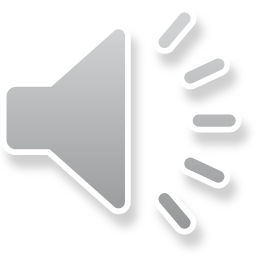 Auteur : I. YABRE
Voix Off : Madame SOURABIE
Suivant
Clique sur l’image et répète ce que tu entends
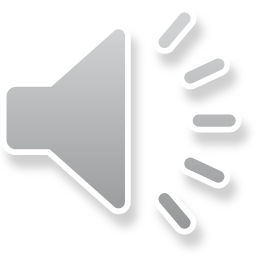 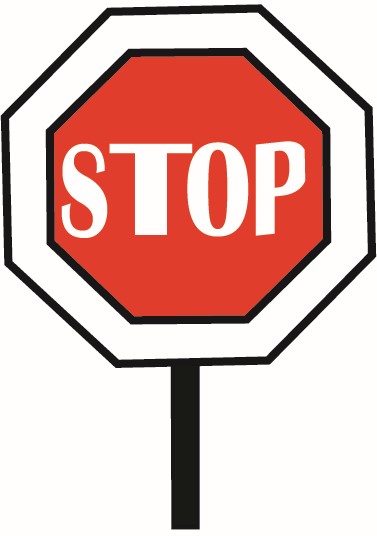 Suivant
Clique sur le panneau de Stop
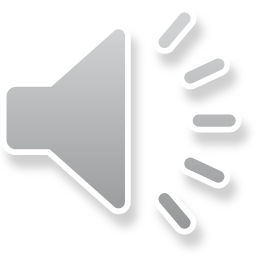 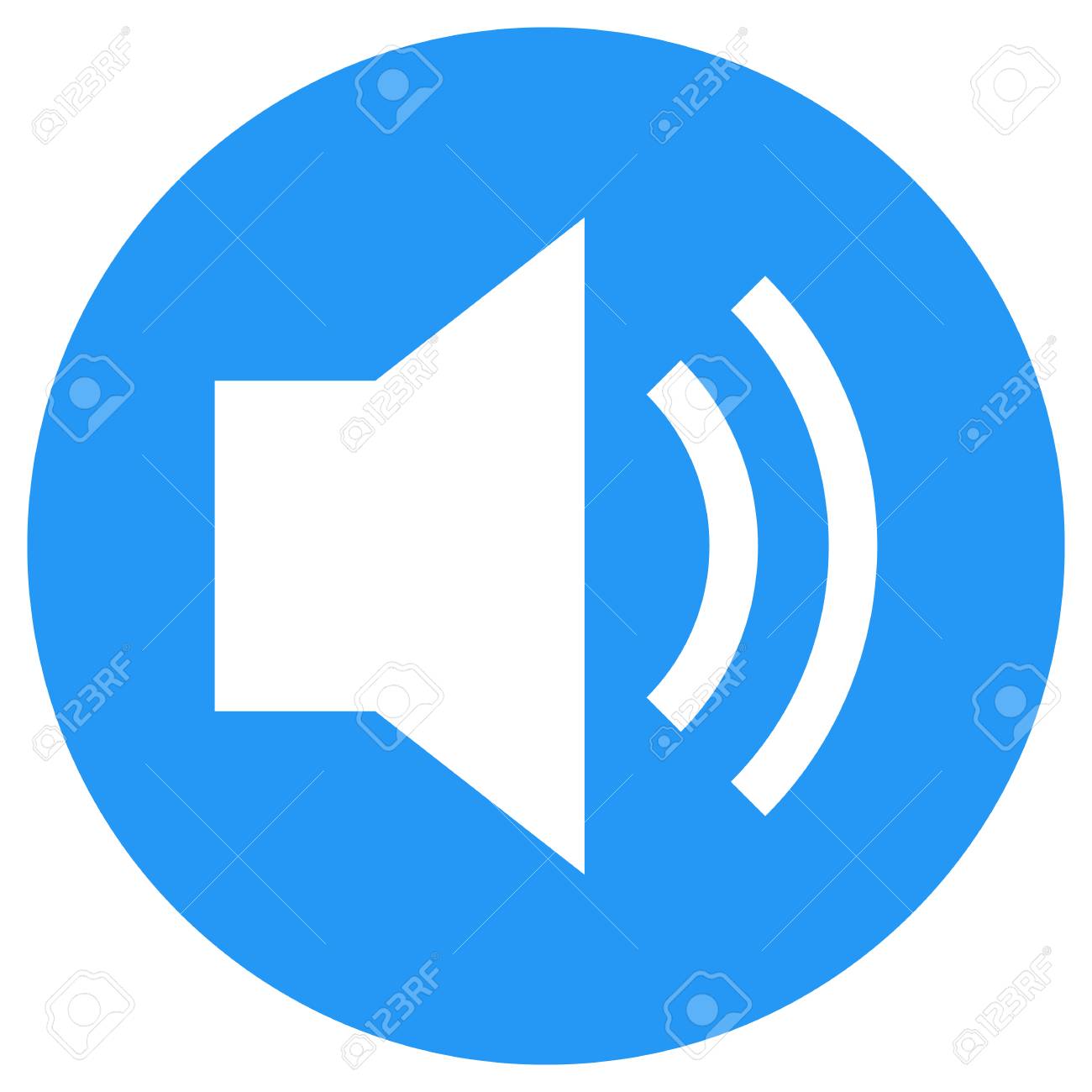 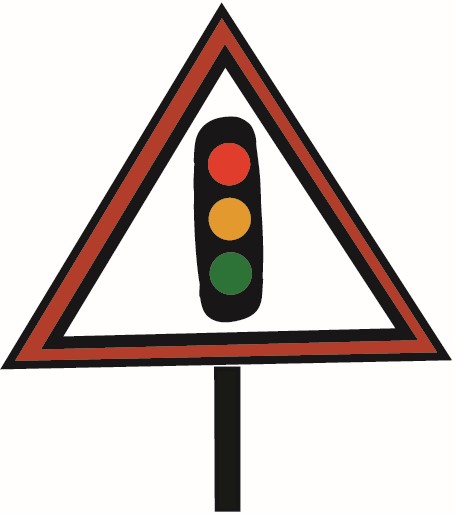 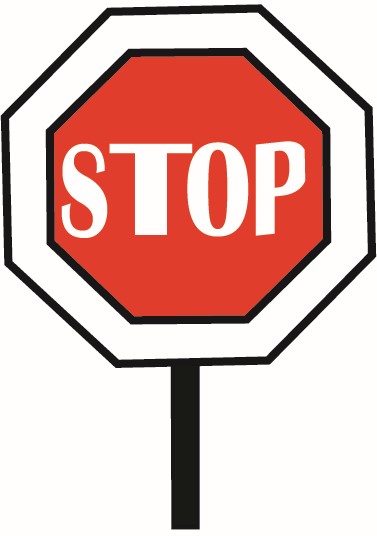 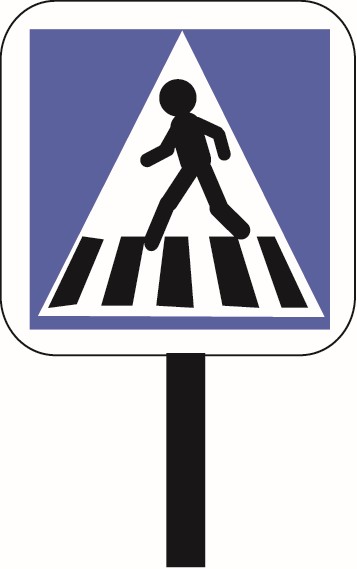 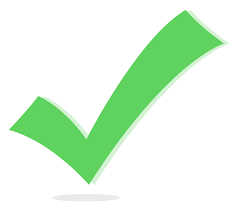 Suivant
Clique sur le panneau de Stop
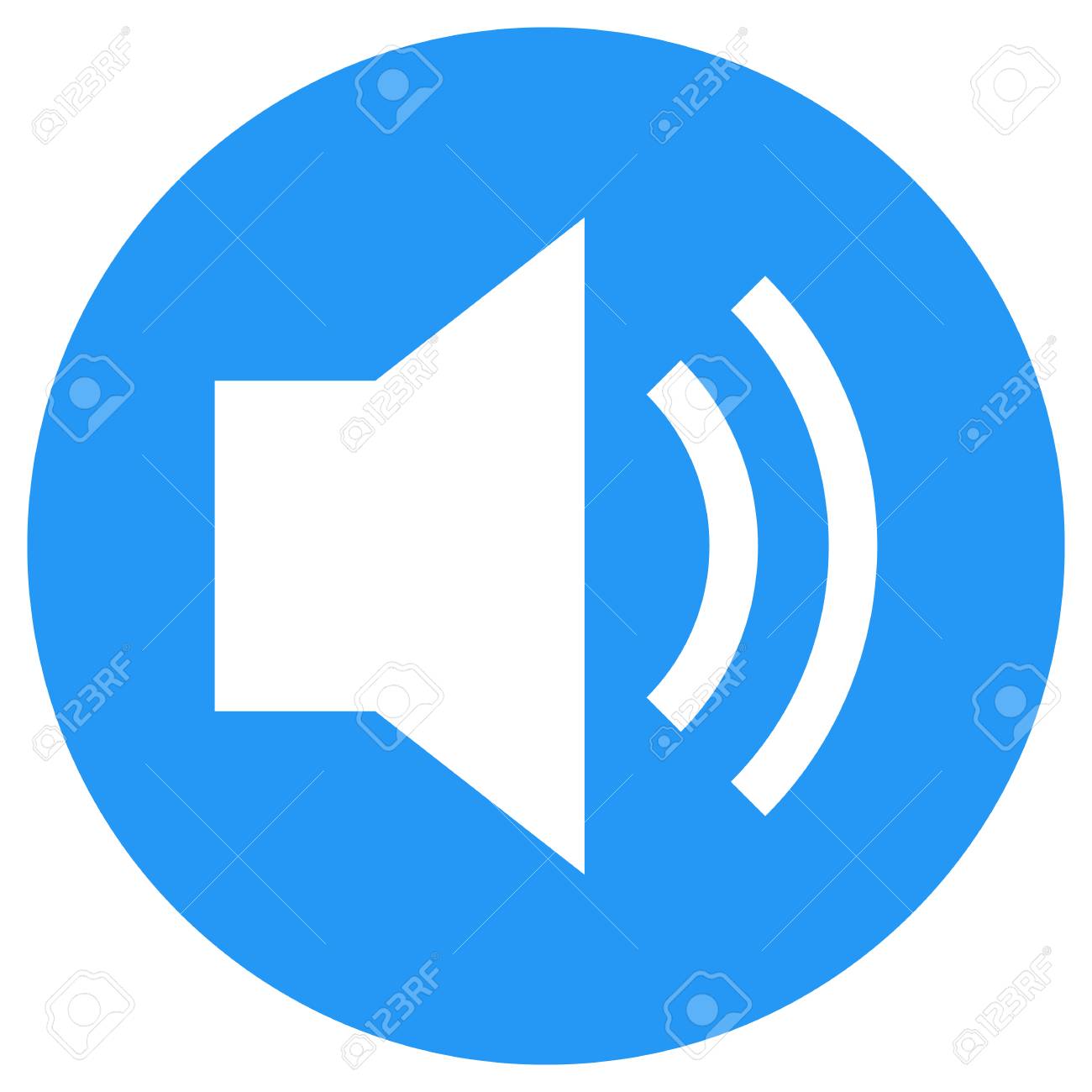 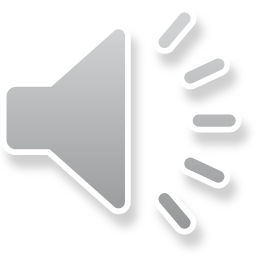 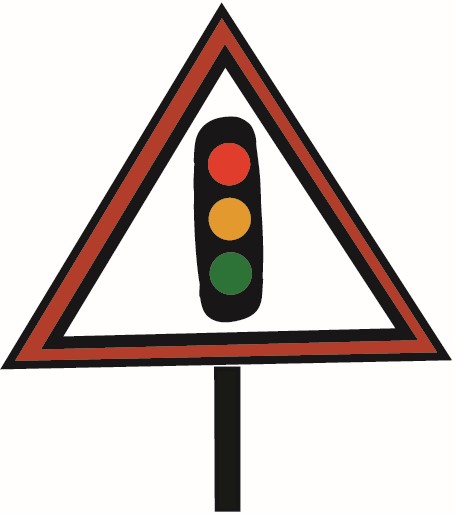 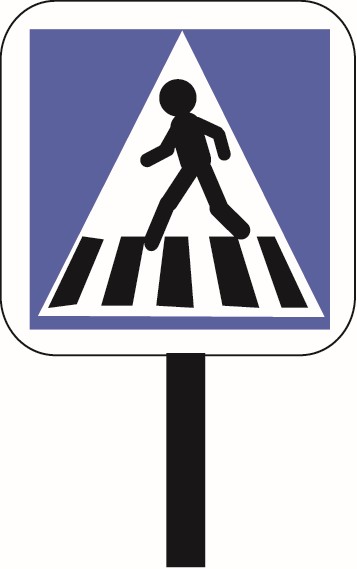 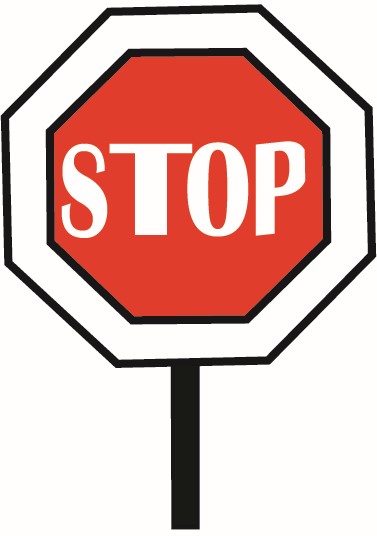 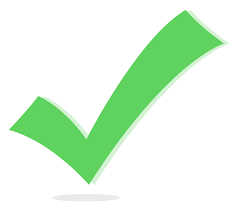 Suivant
Clique sur le panneau de Stop
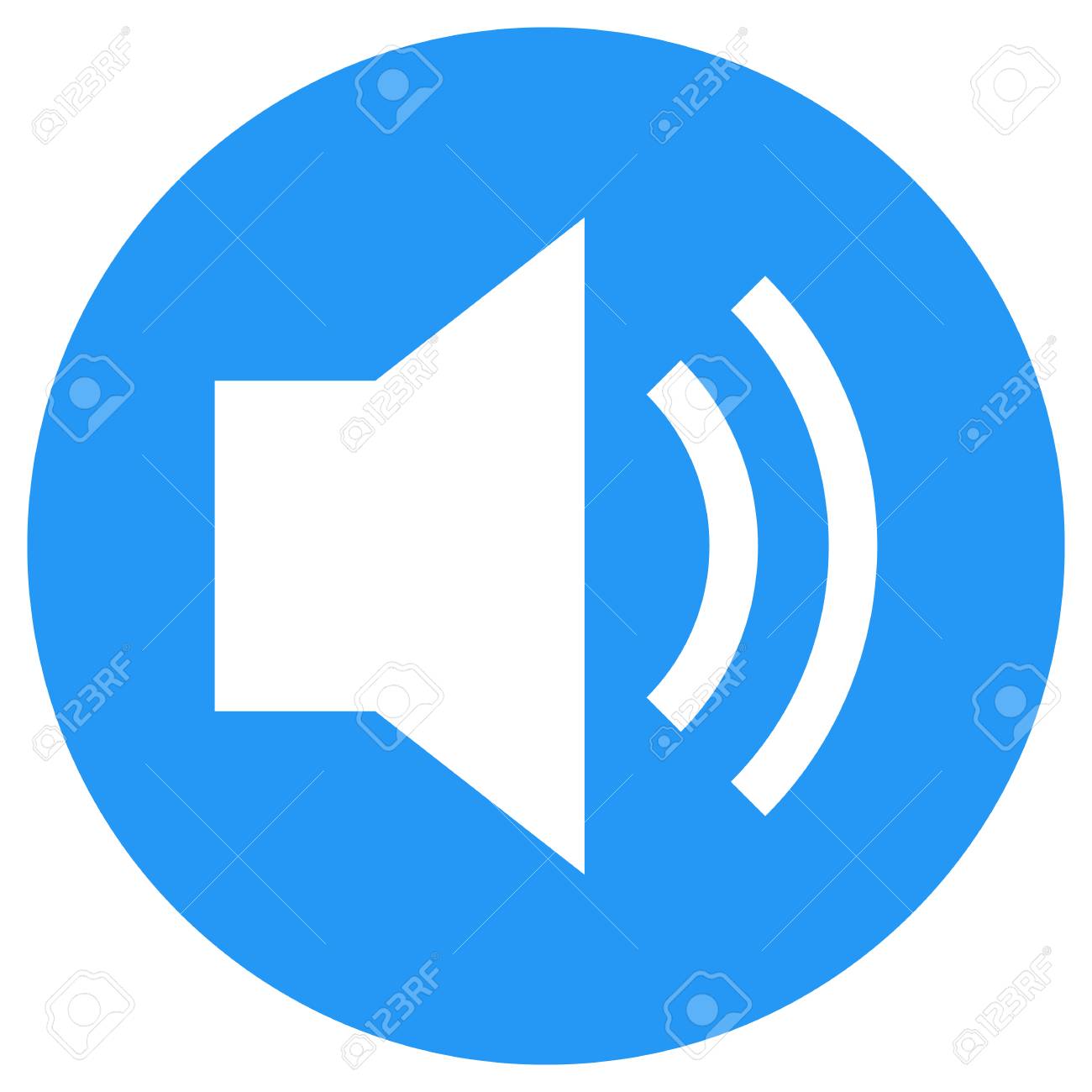 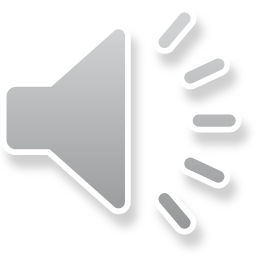 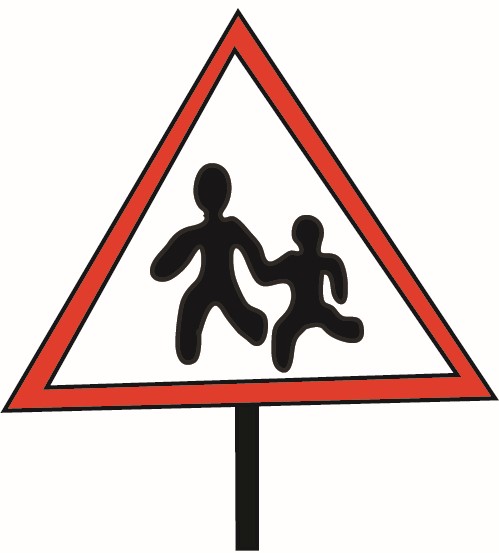 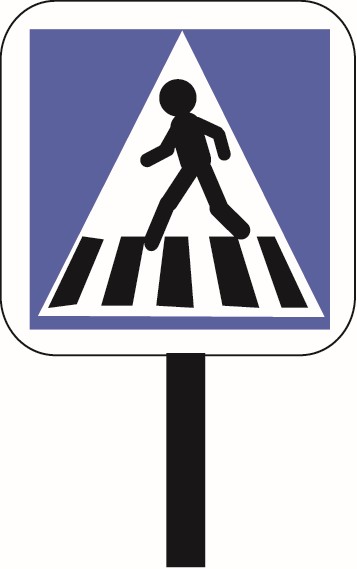 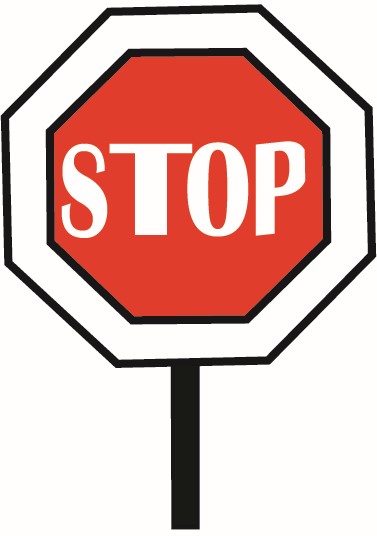 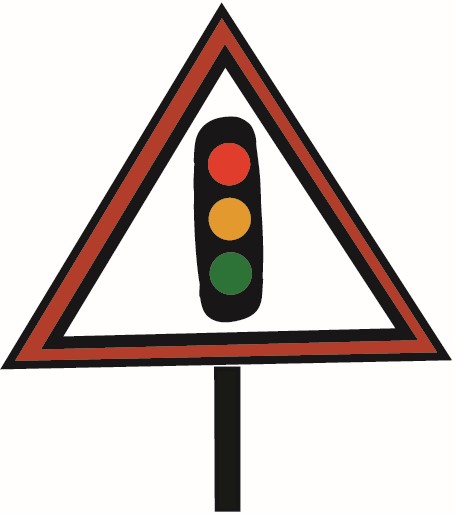 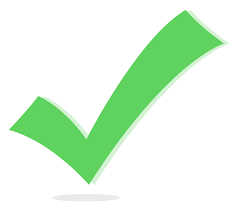 Suivant
FIN
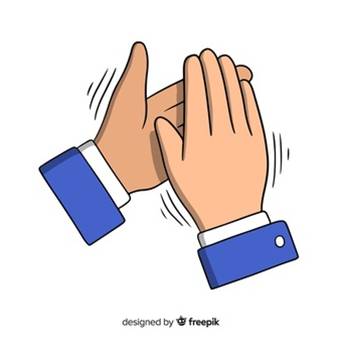 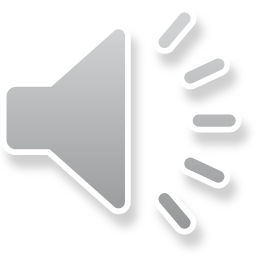